De vermogensmarkt
Vraag en Aanbod van financiële middelen 
& nominale en reële rente
Geld TEKORT / geld OVER
VRAAG

Particulieren:
Voor een hypotheek
Studieschuld
Bedrijven voor investeringen:
Obligatieleningen
Aandelen
Overheid om tekort te dekken:
Obligatieleningen
‘Onderhandse’ leningen
AANBOD

Banken
kunnen geld maken
Beleggers
Particulier spaargeld
Institutionele beleggers
Pensioenfondsen
Verzekeringsmaatschappijen
vermogensmarkt
Vraag en Aanbod bepalen de prijs:
Rente

Vertrouwen in de toekomst in heel belangrijk
Vragers willen “zeker” weten dat zij de lening in de toekomst kunnen terugbetalen
Als economisch vertrouwen stijgt→ dan stijgt de vraag
Aanbieders willen “zeker” weten dat hun geld later nog voldoende waarde heeft
Hoge inflatie → minder aanbod
10
Qv
Qv2
Qa2
8
prijs (rente in %)
6
Qa
4
2
20
40
60
80
100
hoeveelheid × € 100 mln
Indeling vermogensmarkt
Vermogensmarkt
Geldmarkt
Kapitaalmarkt
Korte looptijd(< 2 jaar)
Meer zekerheid / minder onzekerheid
Meestal lagere rente
Lange looptijd(> 2 jaar)
Minder zekerheid / meer onzekerheden
Daardoor hogere rente
Onzekerheden:
Economische ontwikkeling (inkomen, faillissement, groei)
Inflatie (hoe verder weg, hoe moeilijker te voorspellen)
Inflatie
Stijging van het gemiddelde prijsniveau
Voor dezelfde boodschappen moet je steeds meer betalen
Of omgekeerd:voor hetzelfde geld kun je steeds minder kopen
Bestedingsinflatie
Prijzen↑ door teveel kopen
Kosteninflatie
Inflatie
Prijzen↑ door toename productiekosten
Winstinflatie
Prijzen↑ door toename winst bedrijven
Geïmporteerde inflatie
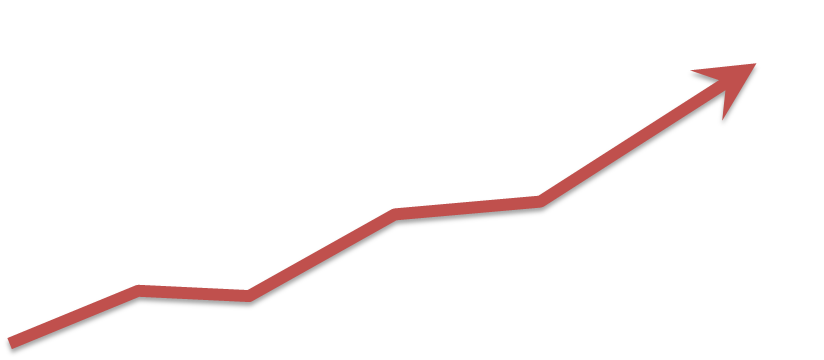 1980
2000
2020
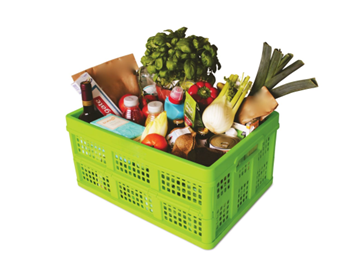 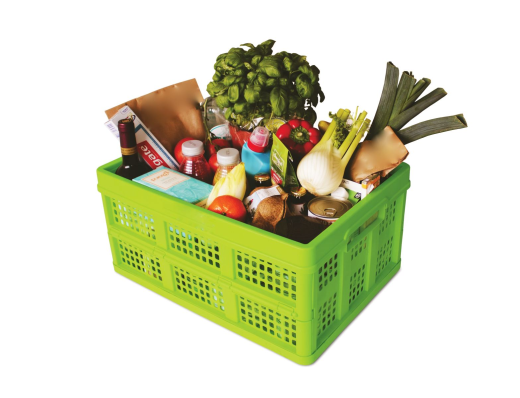 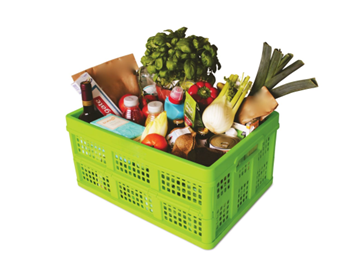 prijzen
Prijzen↑ door stijging prijs importproducten
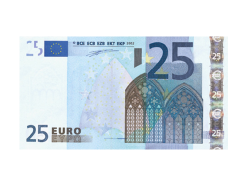 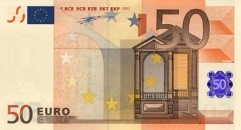 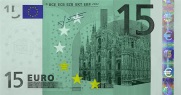 Rente – nominaal / Reëel
NOMINALE RENTE

Op je spaarrekening krijg je in 2017 een rente van 0,3%

Wanneer je dus € 5.000 op je spaarrekening hebt staan
Krijg je 0,3% van € 5.000 = € 15 rente

Het geldbedrag neemt met 0,3% toe = nominale rente
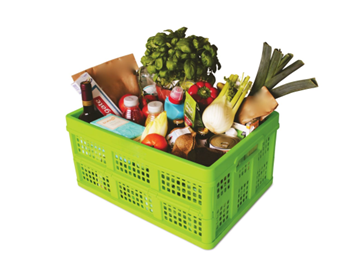 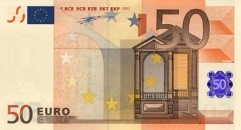 Nominaal / reëel: Een snelle formule
Met indexcijfers
geldbedrag
NIC
× 100
× 100
x
RIC
PIC
aantal 
producten
prijs
: 100
verwerkingsopdracht
Jan zet € 8.000 voor 10 jaar vast tegen een rente van 3,2%
Gemiddeld is de inflatie over zo’n periode 2,1%

Bereken de reële rente voor Jan
Bereken hoeveel hij er in totaal in koopkracht op vooruit gaat door het geld 10 jaar vast te zetten.
Tijd voorbij.
3 min.